Presentation title
Presenters
Affiliations
Supervisor(optional)
Date
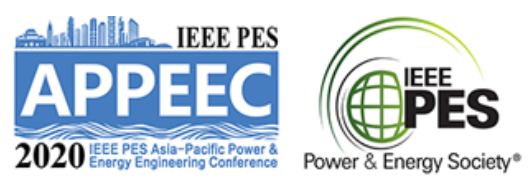 Outline or content of the presentation
For example…
Introduction
Methodology
Results and discussion
Conclusion
Reference
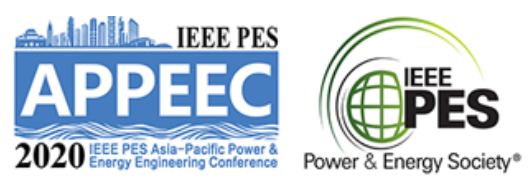